Jack Miller -- The Quill Corporation
Jack Miller -- The Quill Corporation
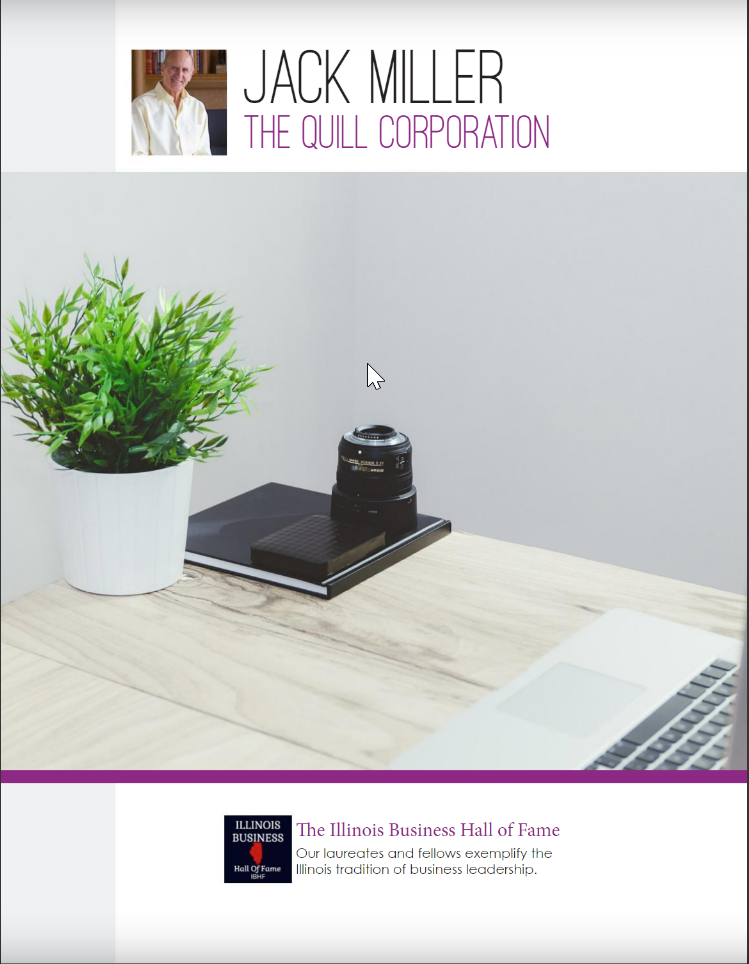 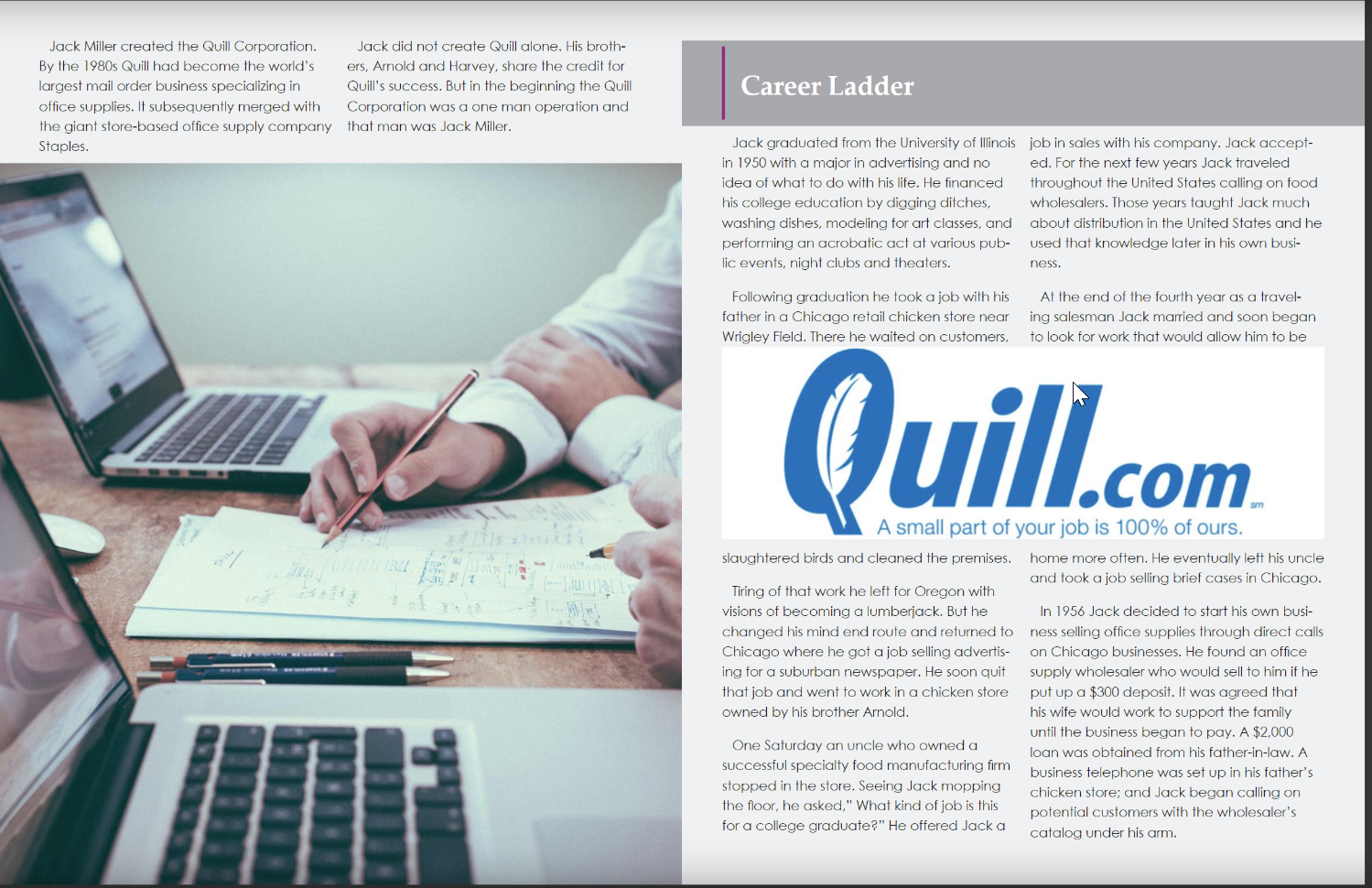 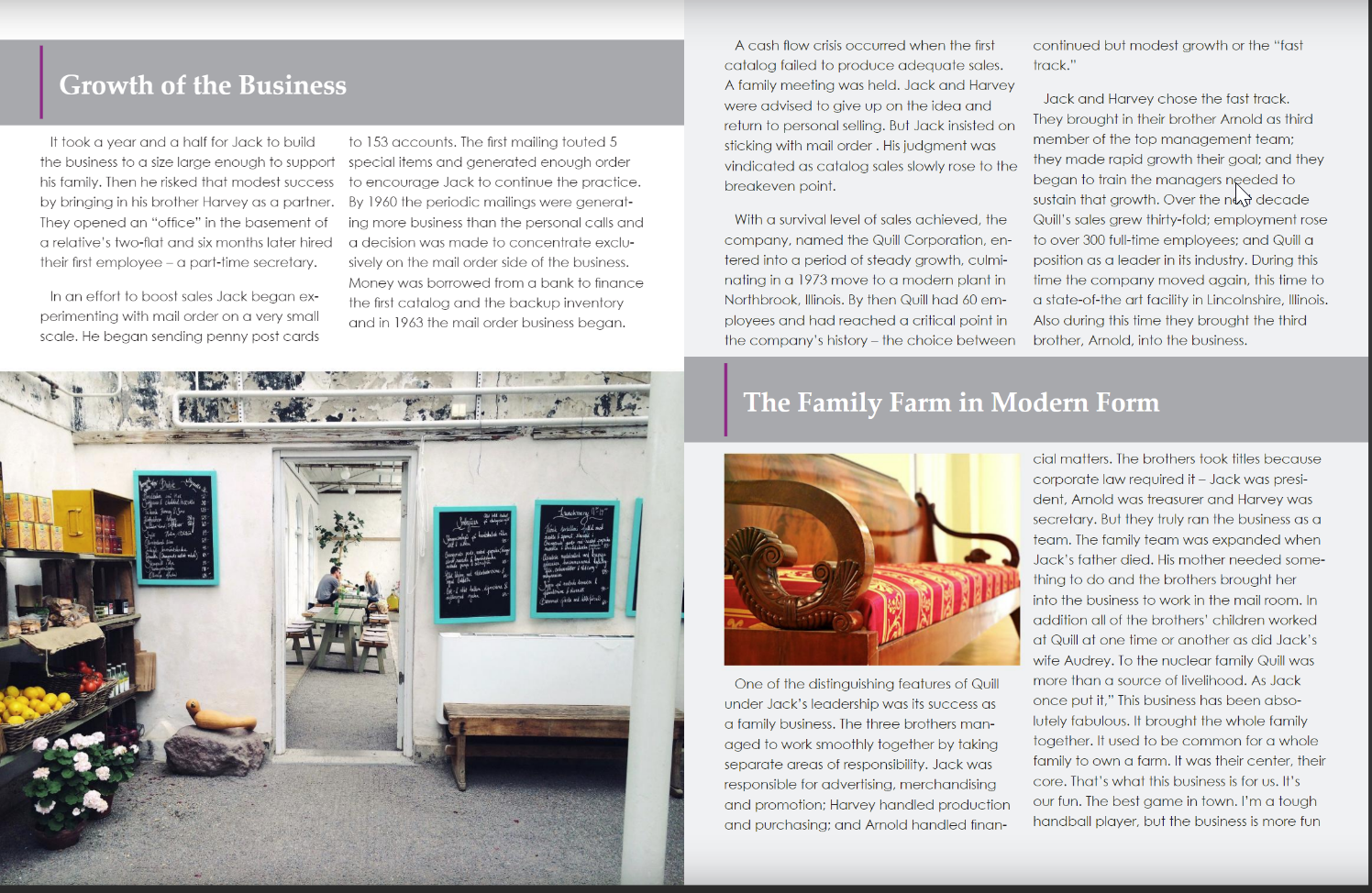 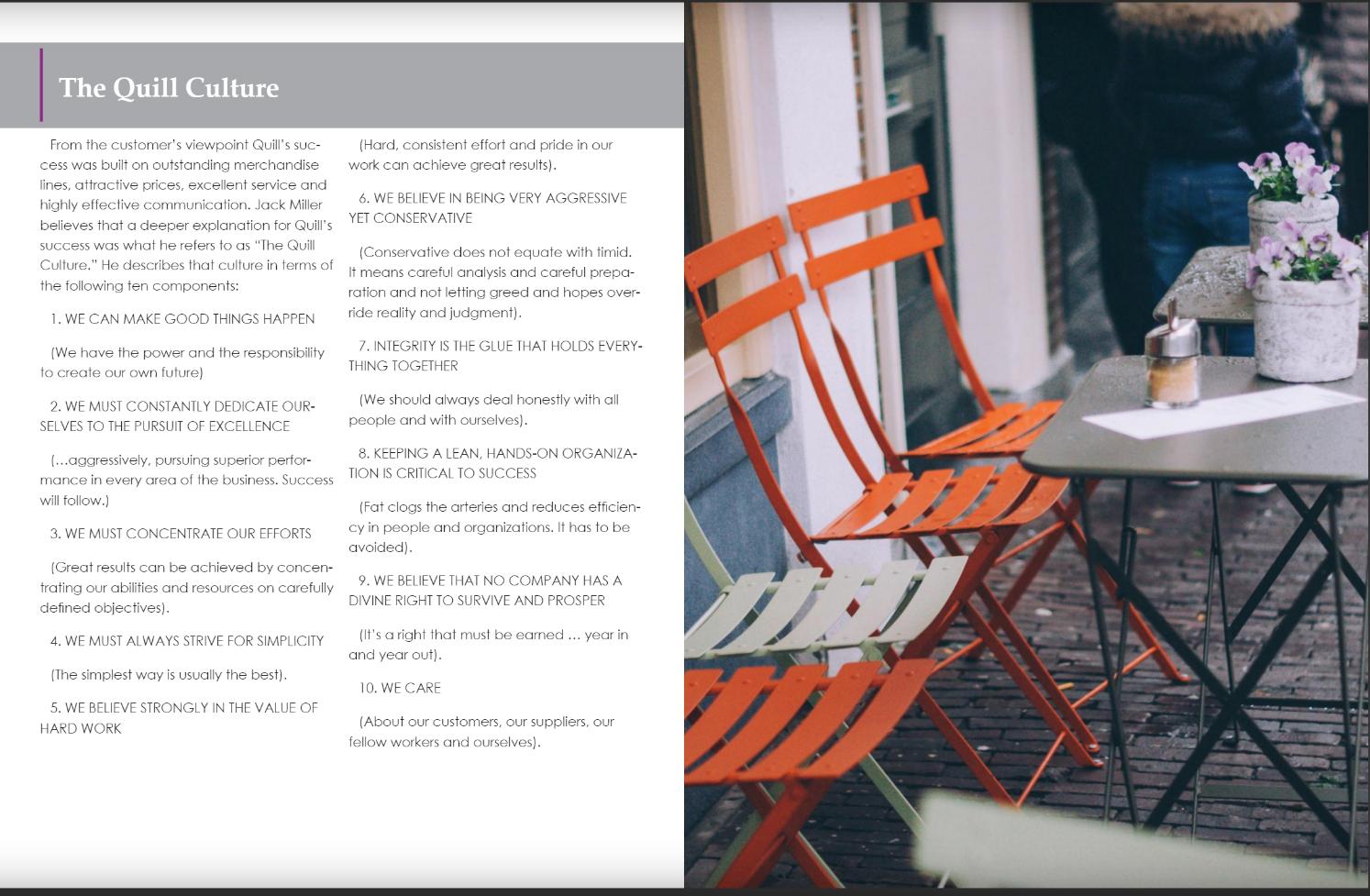 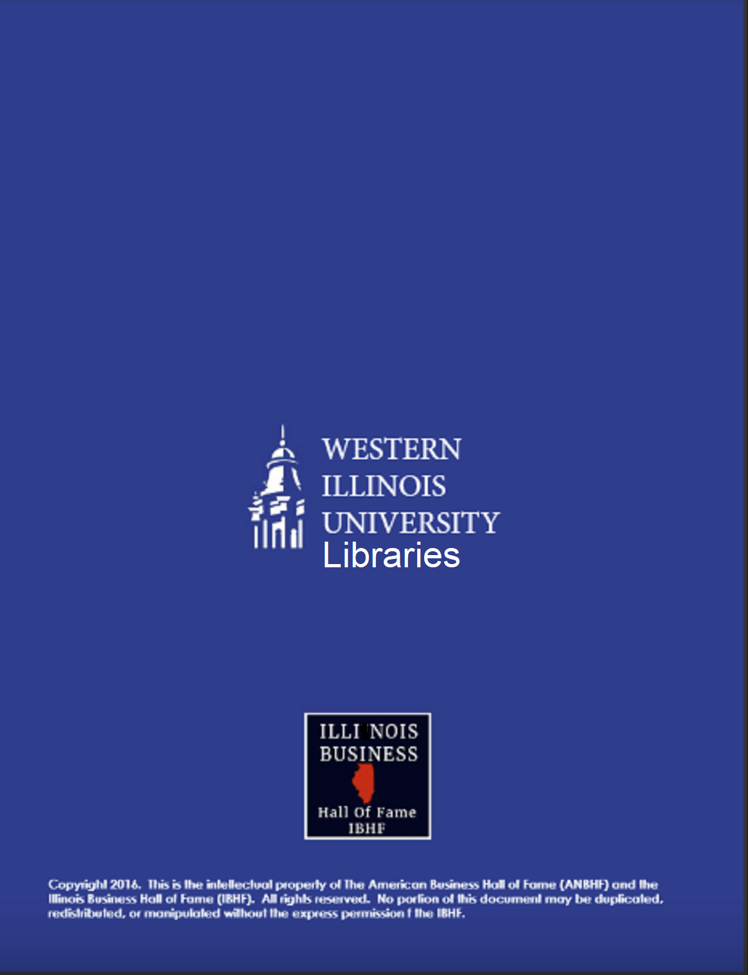